Personal trainer
Karim Tahiri
Tahirikarim@hotmail.fr
Wod 2 : as many rounds as you can in 20min

20 clean kb ( 10 each side)
20 reverse Lunges 1 kb 
20 v up
Wod 1 : 6 rounds for time

16 thruster kb (8 each arm)
15 kb swings american 
12 burpees
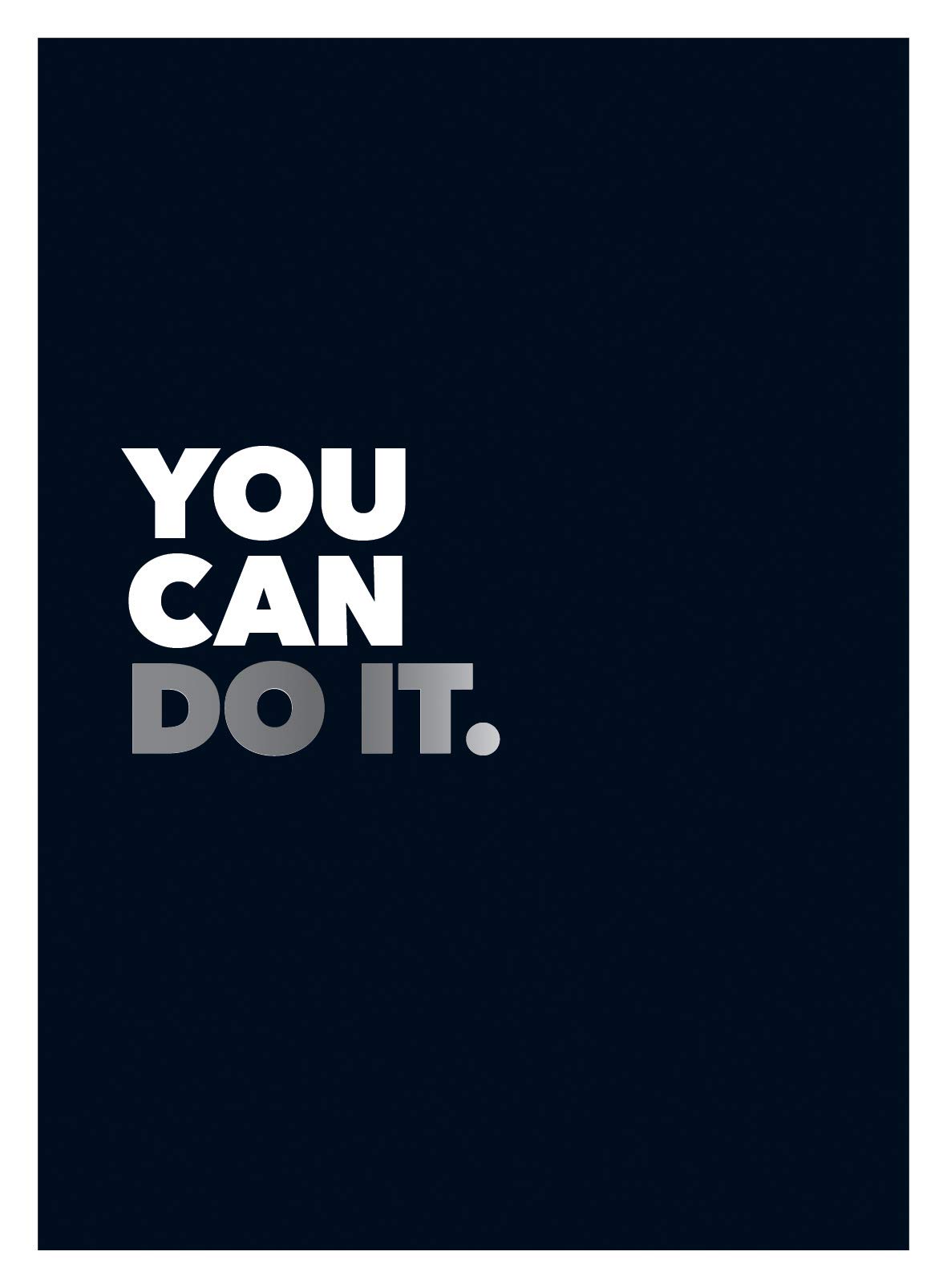 Karim_tahiri
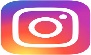 Wod 4 : do some streching and mobility for 30min
Wod 3 : 5 rounds for time

20 dead lift one leg kb ( 10 each leg)
20 push ups or knee push up
20 Kb around the world (10 each side)
Wod 5 : for 20 min 
3-6-9-12-15…

Snatch kb (each side)
1KB bent over row (each side)
Lateral squat KB  (each side)
Wod 6 : 6 rounds for time

20 chair dips 
20 swing one arm 
20 clean squat (2 hand)
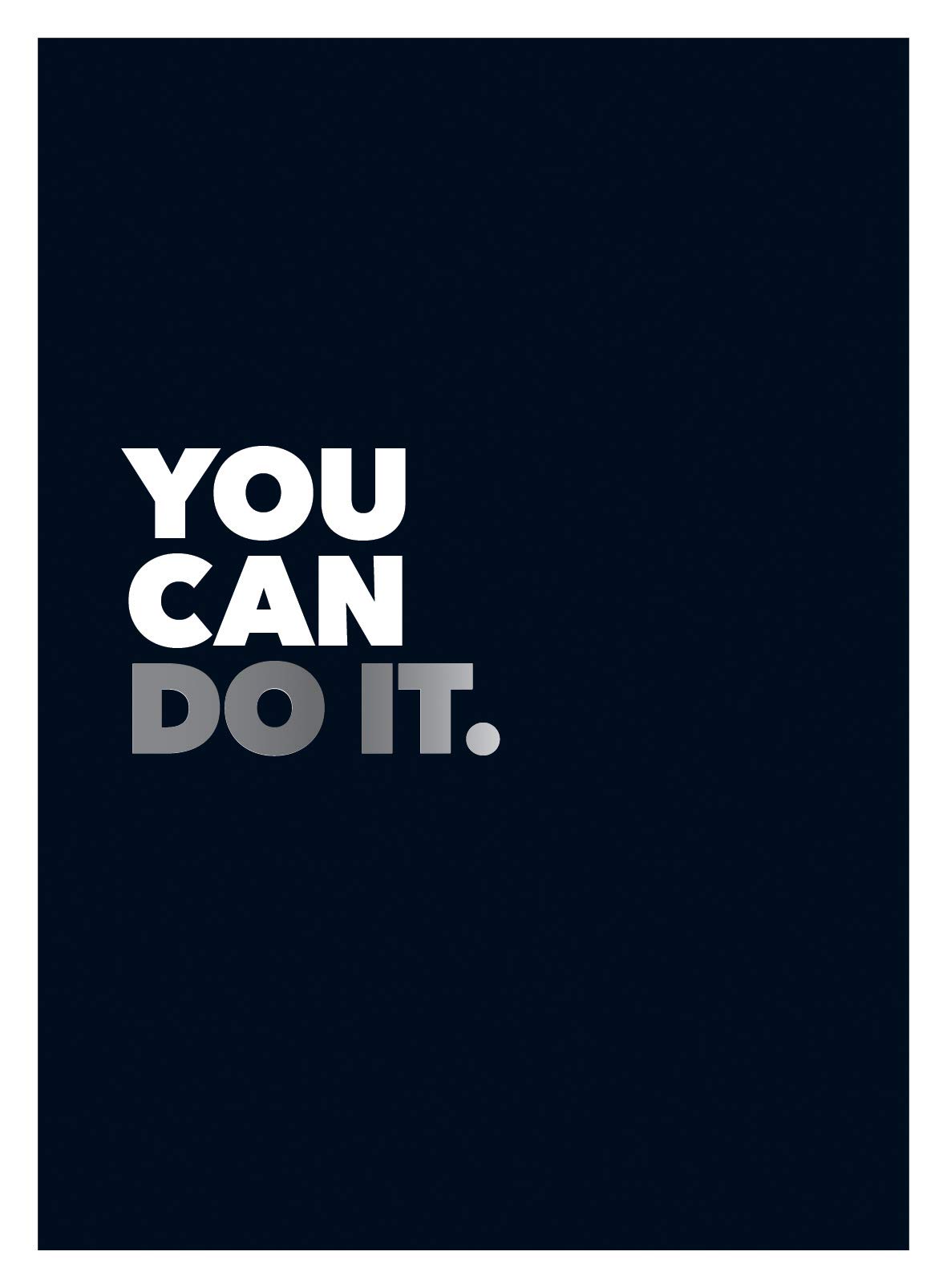 Karim_tahiri
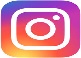 Wod  7 : for 22min do : 2-4-6-8-10…..

Turkish get up (2 each side, then 4 each side…)
Burpee 
Tuck up
Wod 8 :
Do some streching and mobility for 30min
Wod 9 : 2 *7 min amrap :

2-4-6-8-10….
Squat + press out 
2 hand clean

Then rest 5min and repeat ( the total time of the workout is 19min, it includes the rest )
Wod 10 : 20min amrap
 
7 reverse burpee
14 sit ups
20 suitcase deadlift  ( 10 each arm)
Then :
 accumulate 5 min plank (side and on the middle)
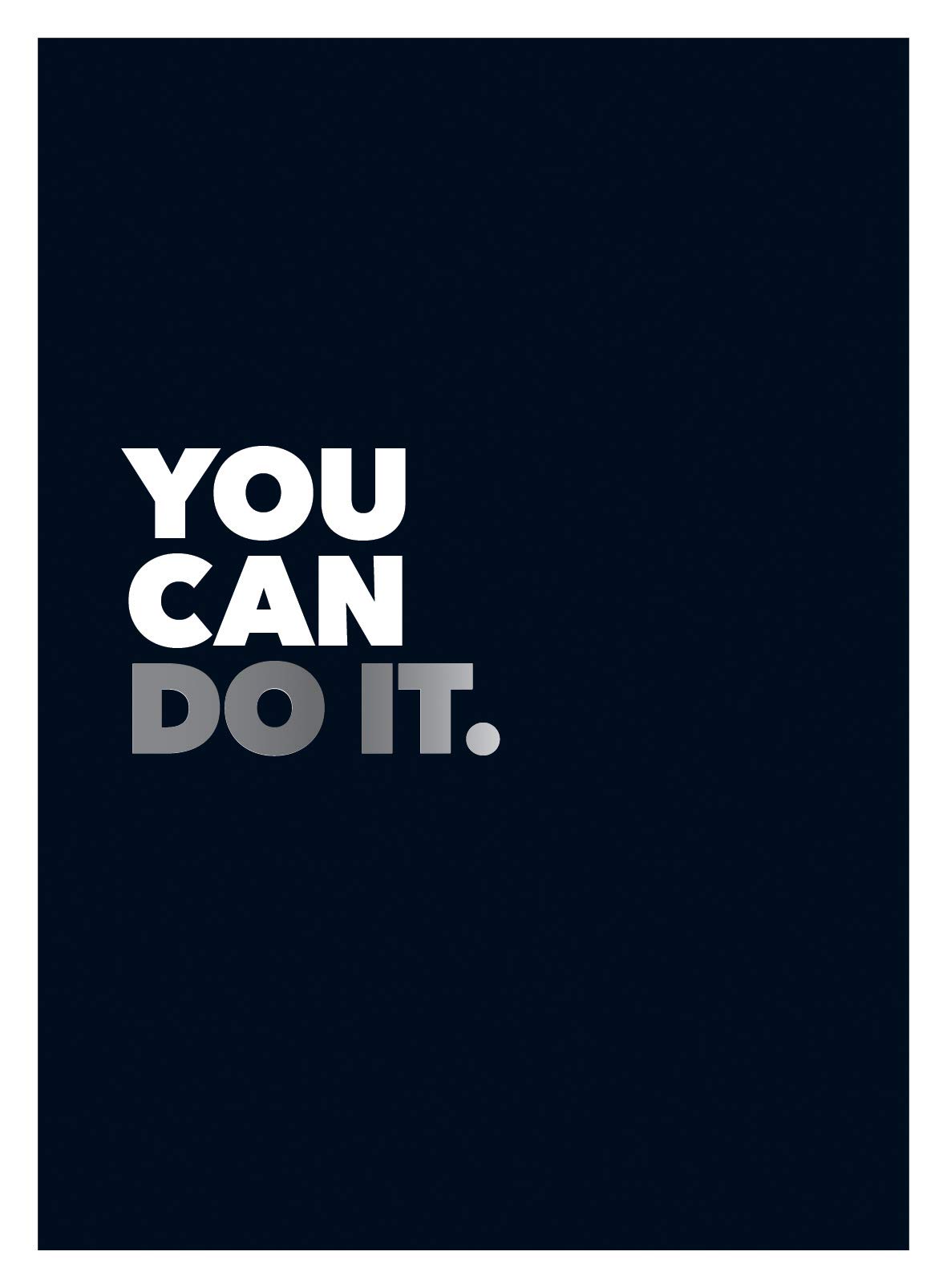 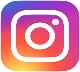 Karim_tahiri
Wod 12 :
Do some mobility and streching for 30min
Wod 11 : 6 rounds for time

20 Kb front rack backwards lunges (10 each leg)
20 gorilla row ( 10 each arm)
20 kb Halo
Wod 14 : 30 min amrap

20 push ups 
20 chair step up with kb 
40 moutain climber
20 kb clean 2 hand 

1min rest between each round
Wod 13 : 18 min amrap

16 Thruster 1 kb (8 each arm)
20 kb swing 
24 Hollow rock 

2min rest then :
Tabata Snatch Kb (change arm each round)
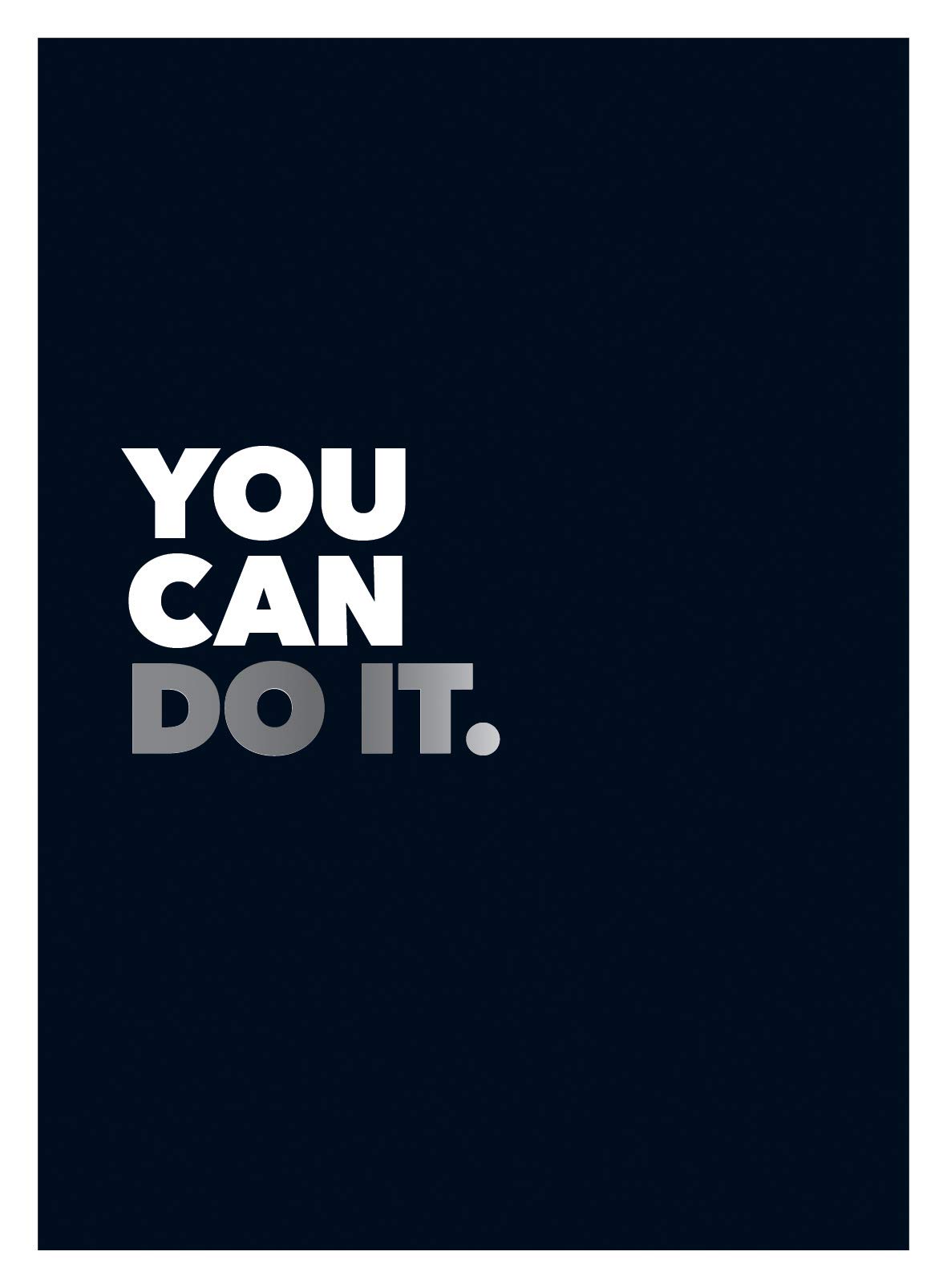 Karim_tahiri
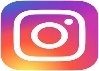 Wod 15 : 5 rounds for time

30 split stance row ( 15 each side)
20 squat lateral kb 
30 chair dips
Wod 16 : 
Do some streching and mobility
Wod 17 : 22min amrap

20 clean and jerk one kb (10 each side) 
20 squat goblet 	
20 V-ups
Wod 18 : for 20 min 
2-4-6-8-10-12…

burpees 
Suitcase dead lift 1Kb
Jumping lunges (2 each leg then 4 each leg…)
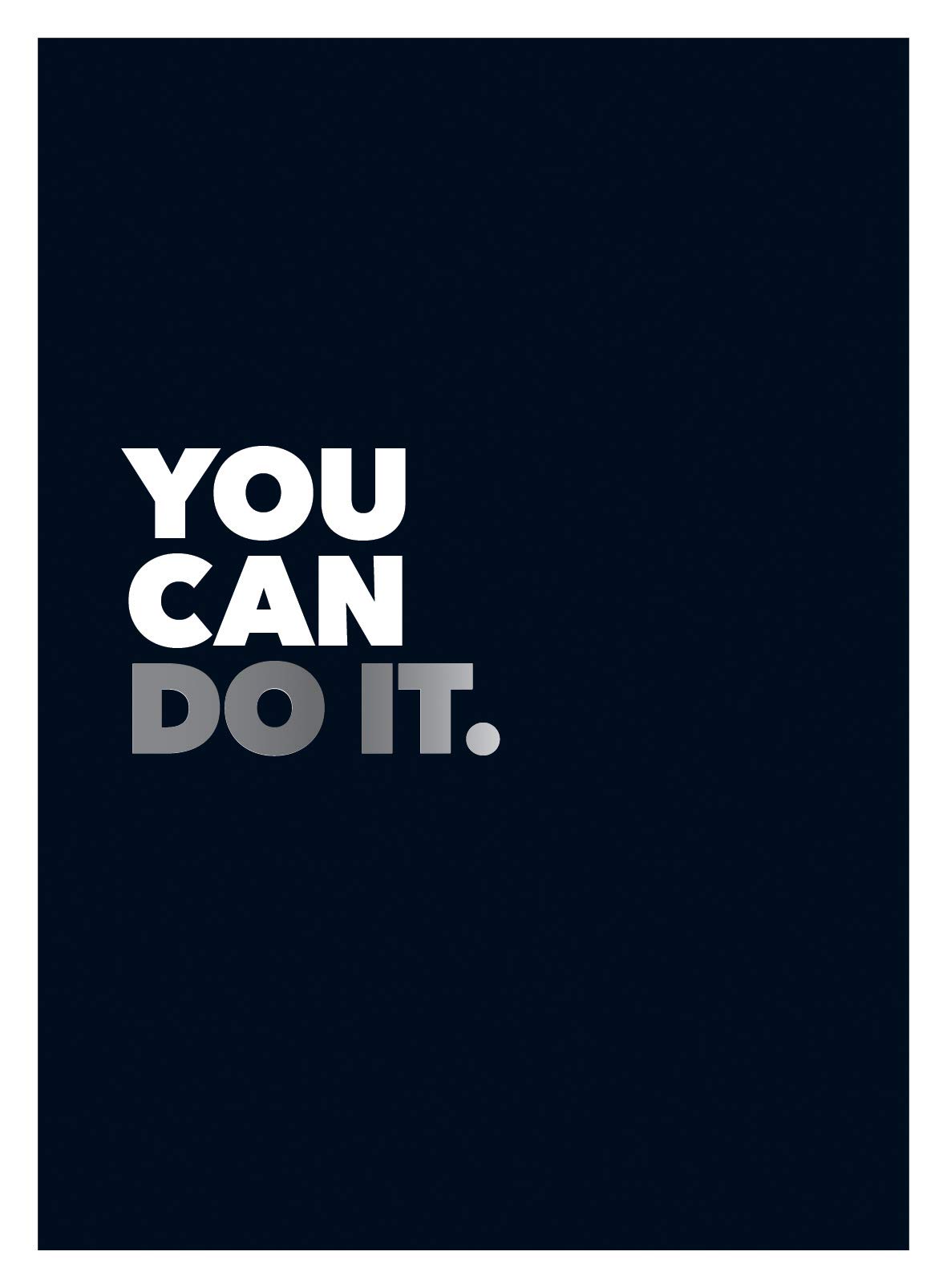 Karim_tahiri
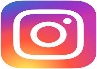 Wod 19 :5 rounds for time

30 bent over row 1kb (15 each side)
20 overhead lunges   (10 each arm)
10 up and down plank ( 5 each side)
Wod 20 : do some streching and mobility for 30min
Wod 21 : Repeat wod 1 and compare your time! Don’t Forget to tag me for repost